Curriculum Overview ACCS & Anaesthesia
Dr Phil Bonnett (South TPD)
[Speaker Notes: Welcome I’m Phil Bonnett south tpd prev accs and core but I’ve just moved to looking after the registrars 

This is a curriculum overview to set the scene.  We’ve then get break out rooms which will add a bit more detail and support.

The last two of these I’ve done have been virtual It’s so nice to see everyone in person. 

The program isn’t overly full so there will be plenty of time to chat and catch up.]
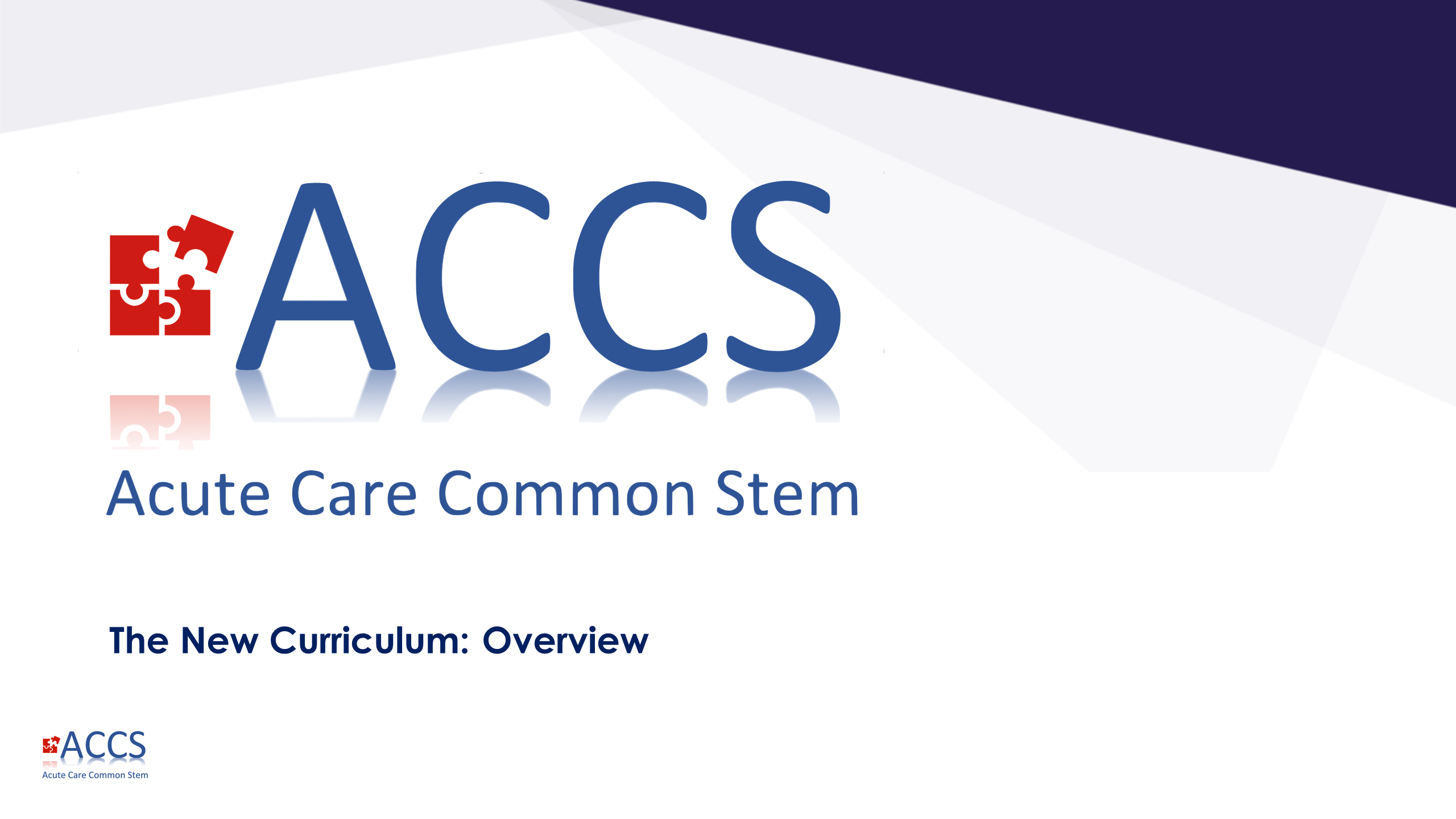 [Speaker Notes: First of all the accs curiclulum  if you are core you can switch your brain off or feel smug that you don’t need to do any of this]
ACCS
2 years
6mths Acute Medicine
6mths Emergency Medicine
6mths ICM
6 mths Anaesthesia
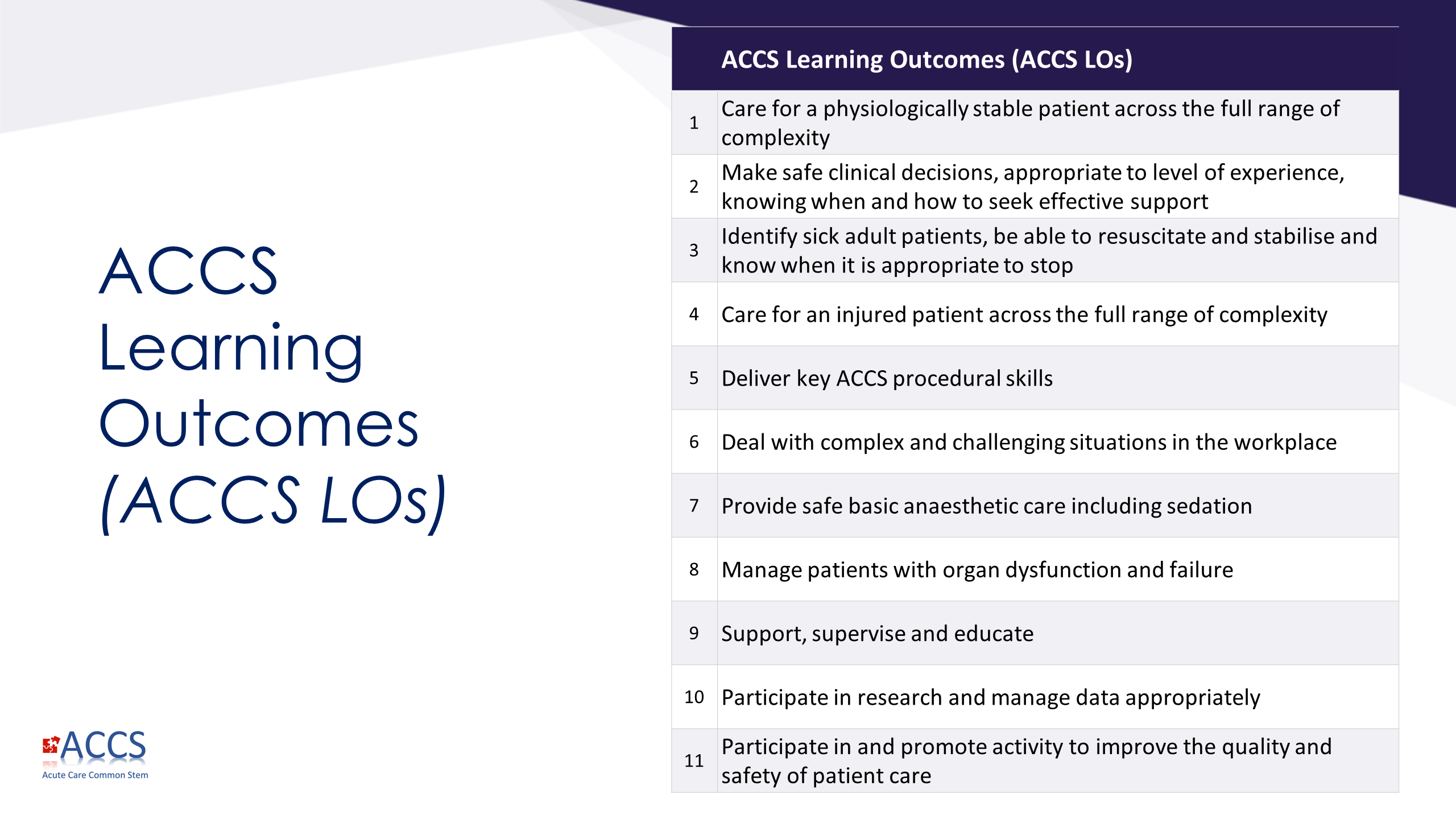 [Speaker Notes: 8 clinical
3 non- clinical]
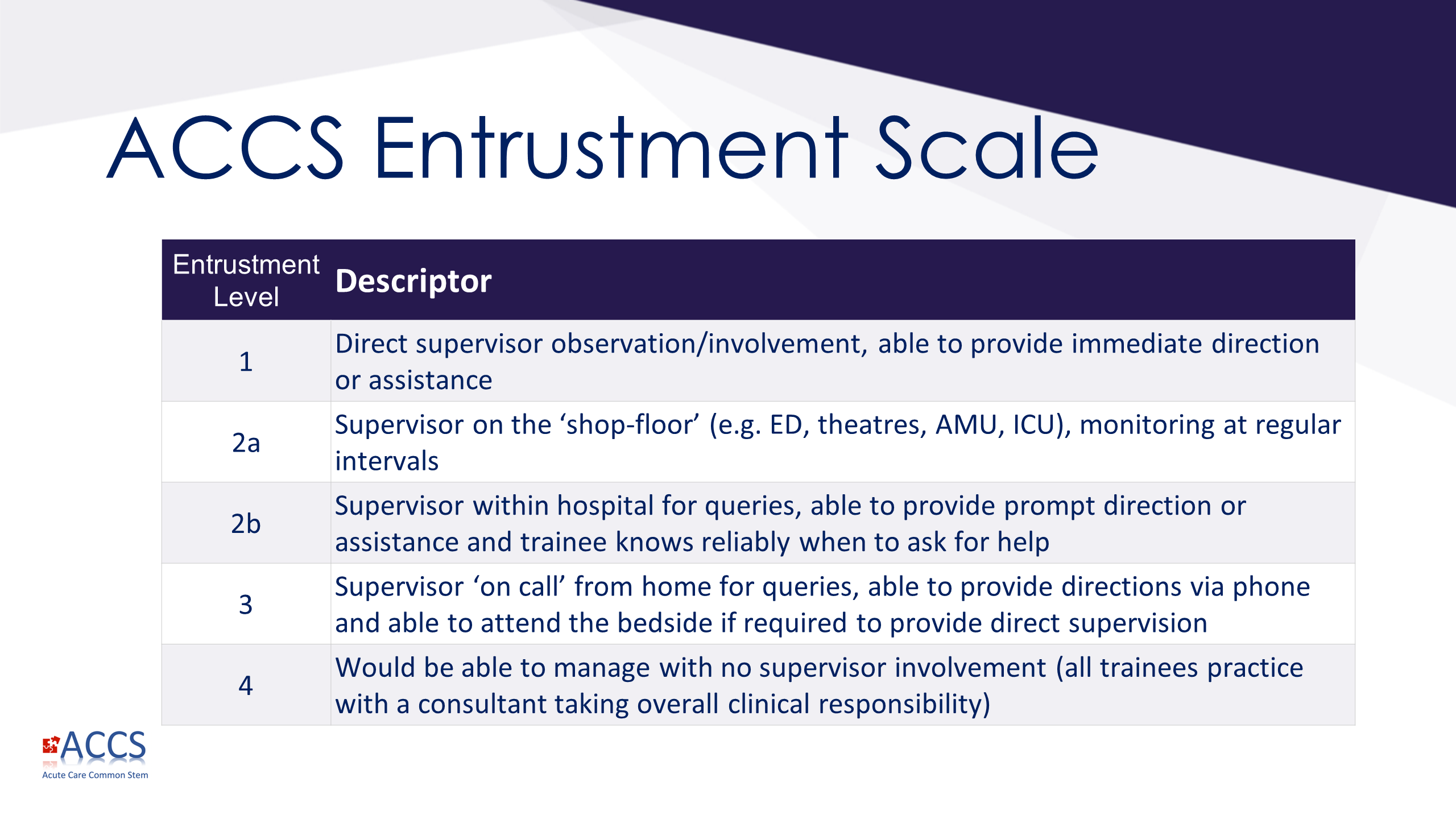 [Speaker Notes: New for both the anaestheitc and accs curriculum that supervised learning events habve an entrustment scale. 
 Which is to do with supervison 

The caveate is though which CS’s are still getting to grips with is that it is if you were to do the procedure again in the same situation what we your supervision be]
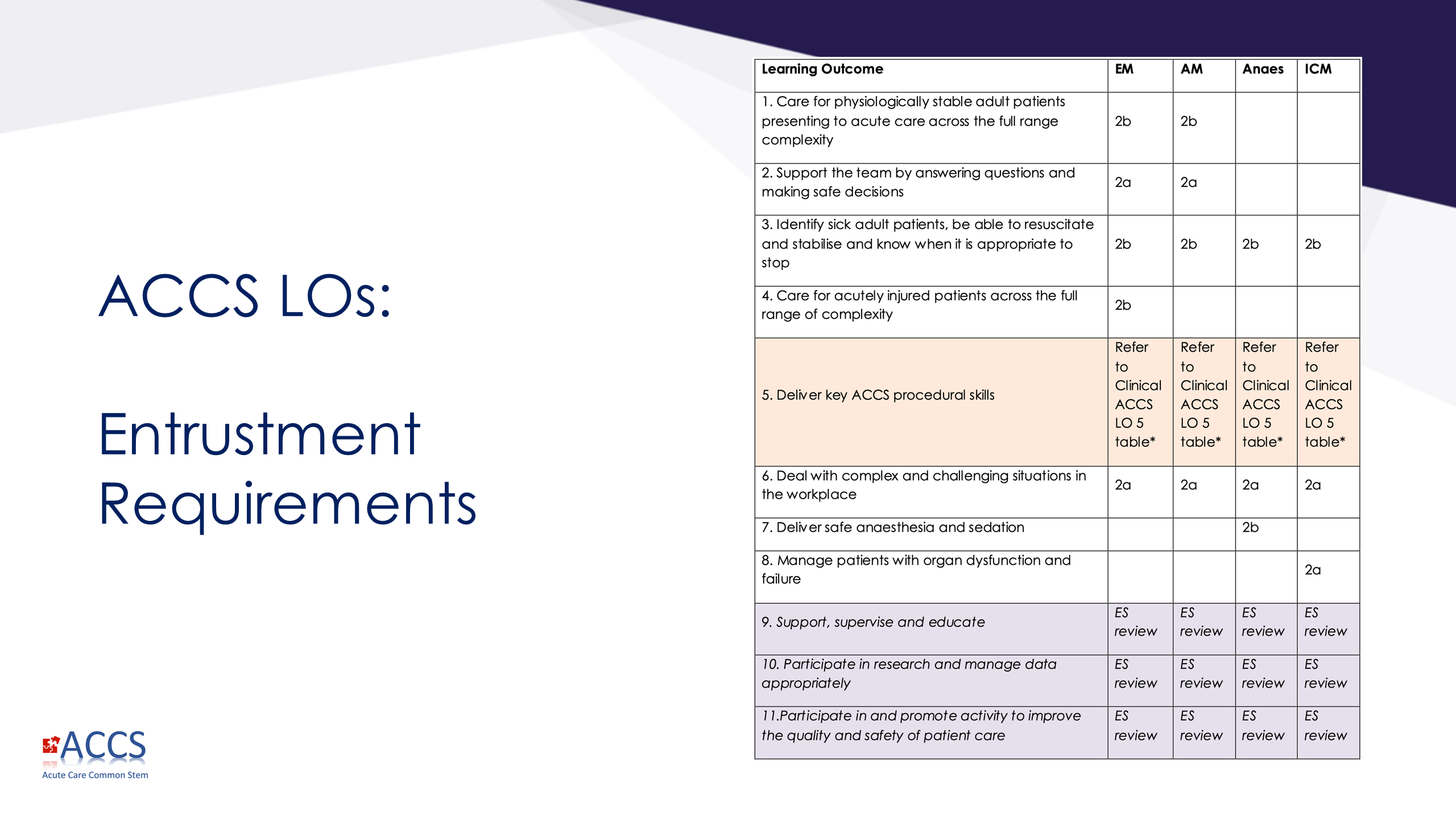 [Speaker Notes: LO 1,2 & 4 should have been achieved by the end of ACCS CT1
LO 7 EPA 1 and 2 plus a HALO in Sedation 
LO 8 ICM 

LO 3, 6, 9, 10, 11 may well need signing by ES at the end of CT2.]
MTR: Multiple Trainer Report (RCoA)
MCR: Multiple Consultant Report (FICM)
FEGS: Faculty Educational Governance Statement (EM)
Trainer Reports
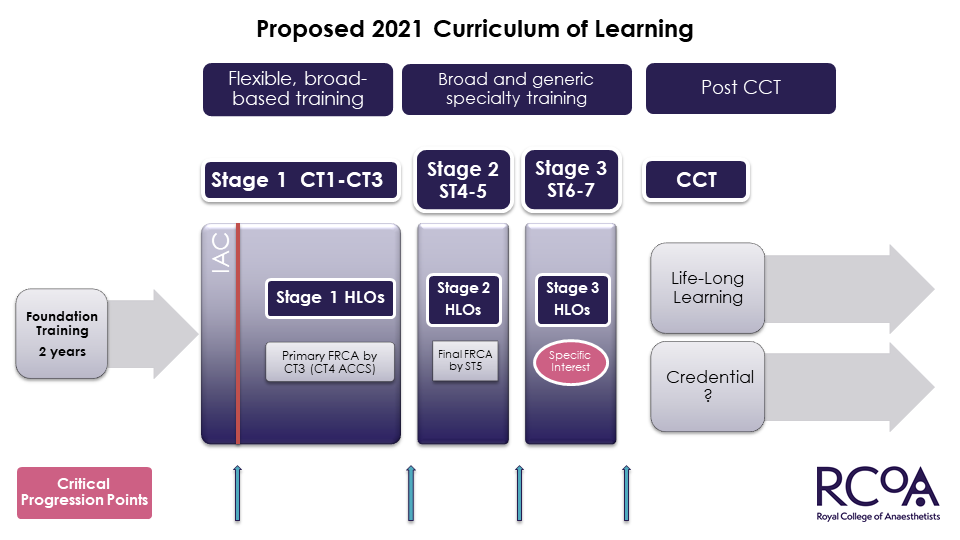 [Speaker Notes: Remains 7 year program 
3 year to achieve primary FRCA, thus reducing massively the number of extensions at CT level
Final by end of ST5
Stages 1, 2 and 3
HALOs]
Stage 1 Domains
[Speaker Notes: Curriculum moving away from a surgical specialty based approach to broader aspects 
14 Domains running throughout the curriculum
7 professional domains born from GPCs 
7 Clinical domains, obviously not all of equal size]
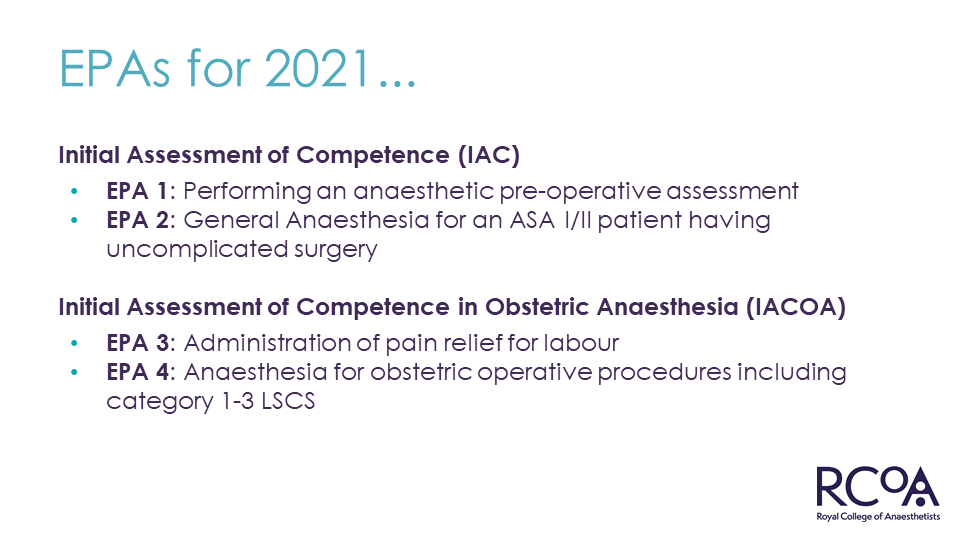 [Speaker Notes: New for 2021

Entrustable professional activivties

Moviung away from tick boxes to a sign off which is really about are ready to work more indepenantly and that is where the supervison levels come in.]
Now Coffee

Afterwards break out rooms …

ACCS CT 1 – Main room
ACCS CT 2-  
Core CT1 and ACF -